KHÁM PHÁ
TÌM HIỂU VỀ
 MỘT SỐ CON VẬT SỐNG TRONG RỪNG
Lứa tuổi: 4 - 5 tuổi
Hoạt động 1Ôn định tổ chức – gây hứng thú
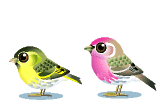 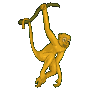 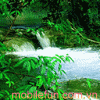 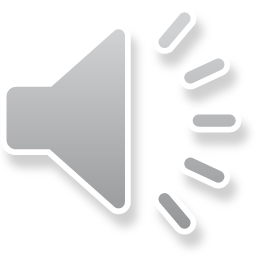 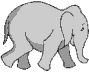 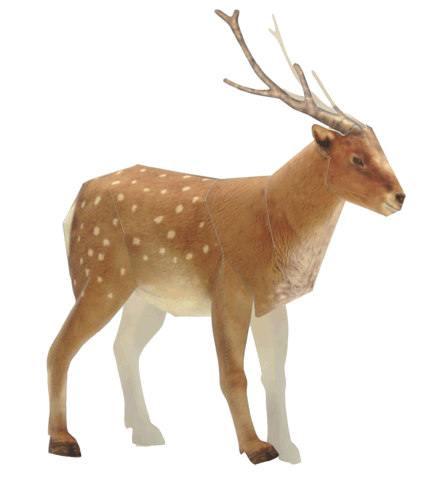 Hoạt động 2NỘI DUNG- TRÒ CHUYỆN – TÌM HIỂU VỀ CÁC CON VẬT SỐNG TRONG RỪNG
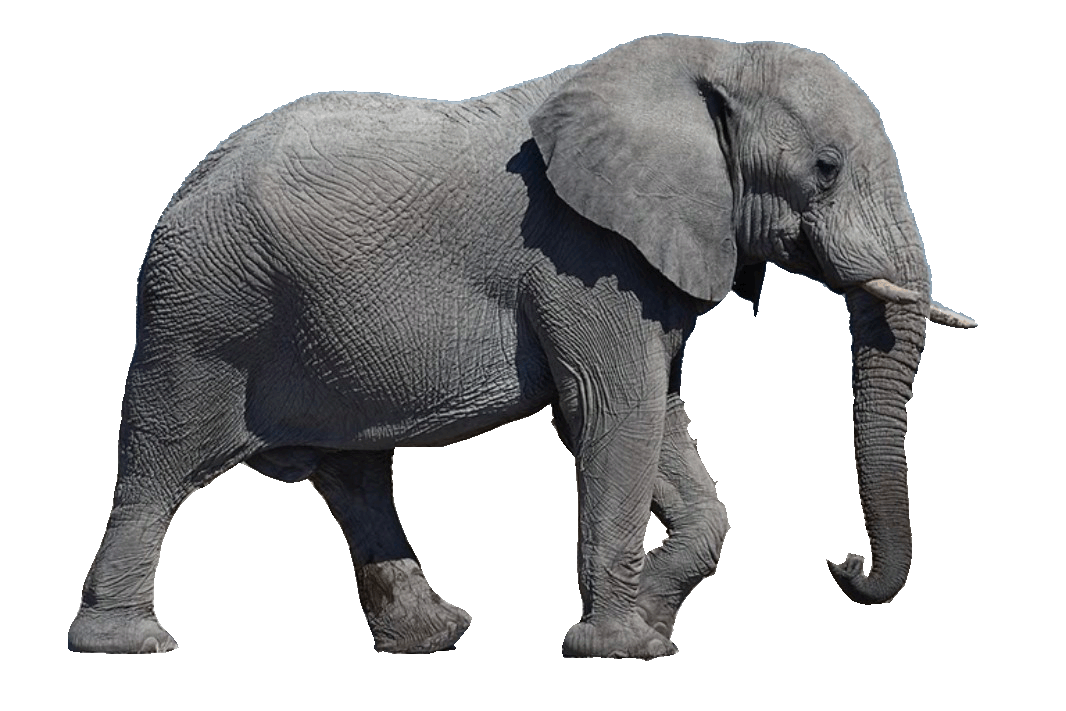 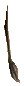 Con voi
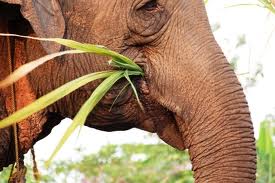 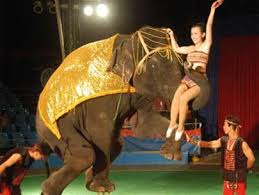 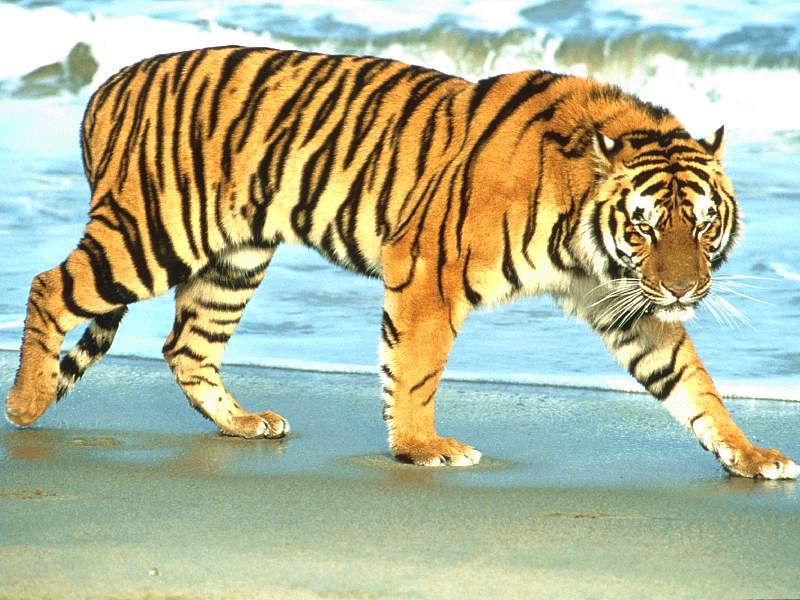 Con hổ
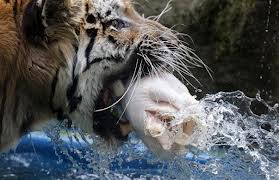 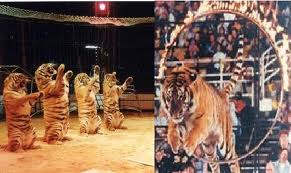 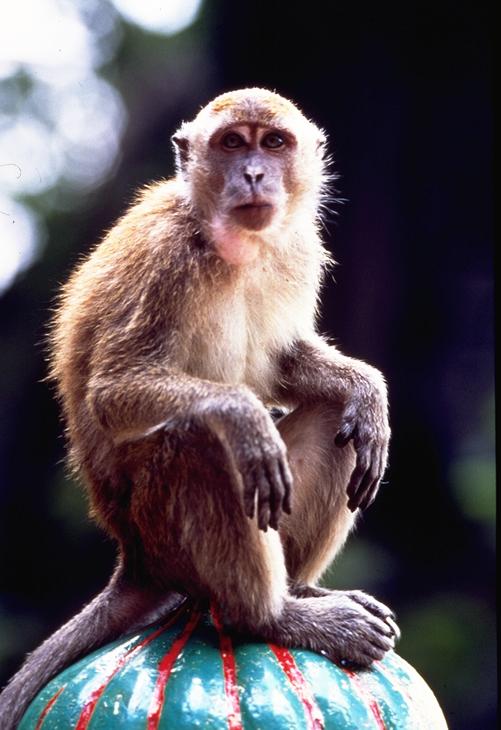 Con khỉ
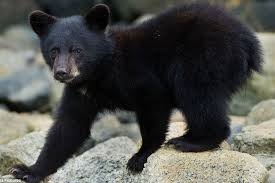 Con gấu
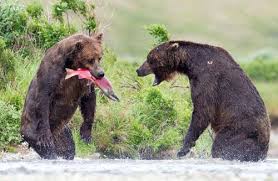 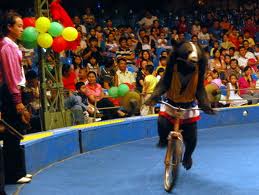 So sánhSự giống và khác nhau của voi – khỉ
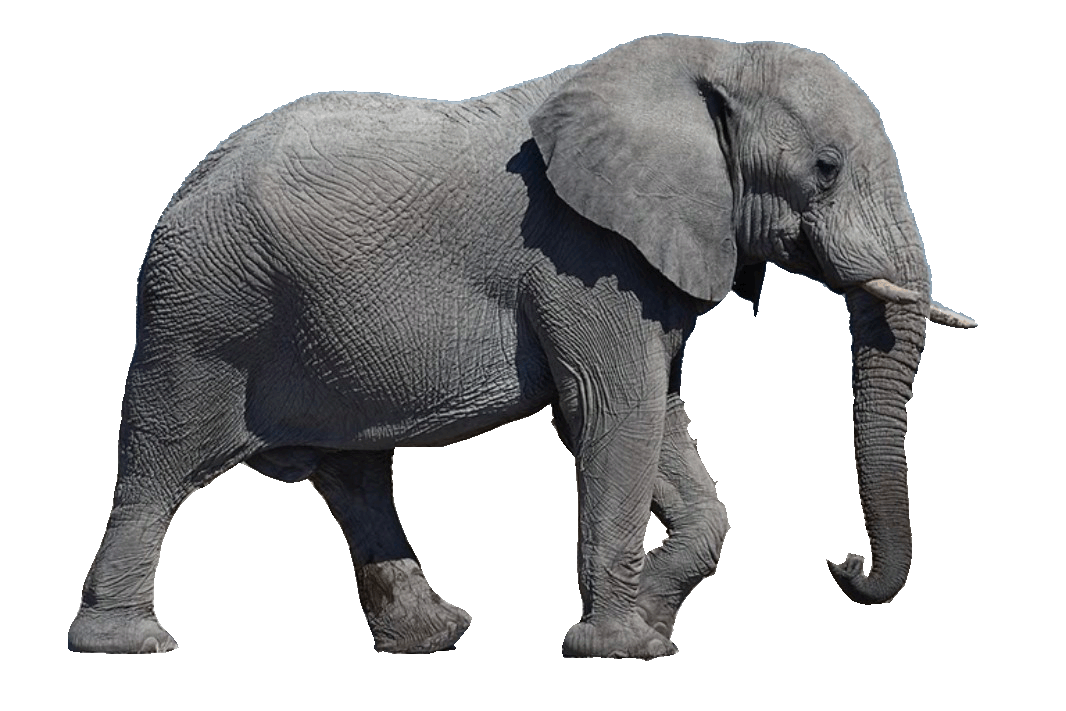 Voi to,chậm chạp ,ăn mía
Gấu,nhanh nhẹn,ăn mật ong
Gấu không có vòi,không có ngà
Có vòi dài,và có ngà
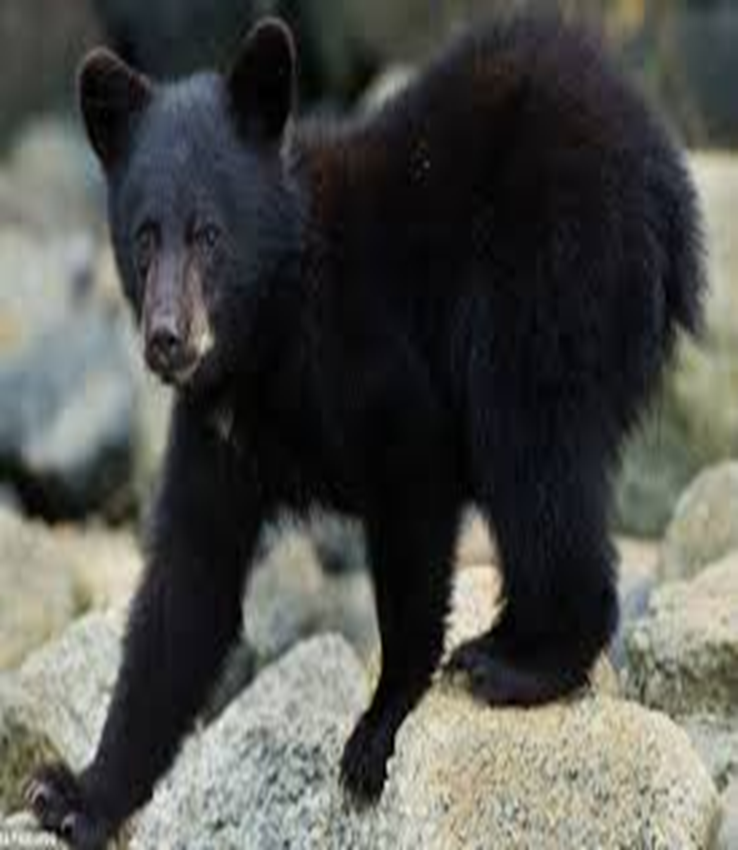 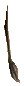 Khác nhau
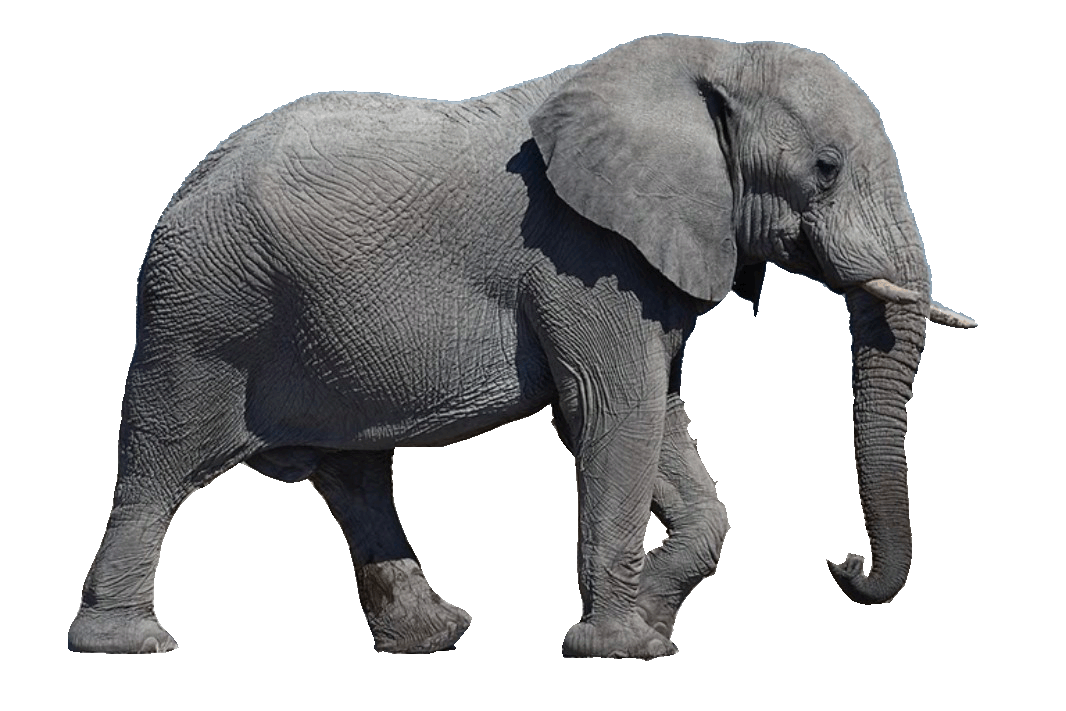 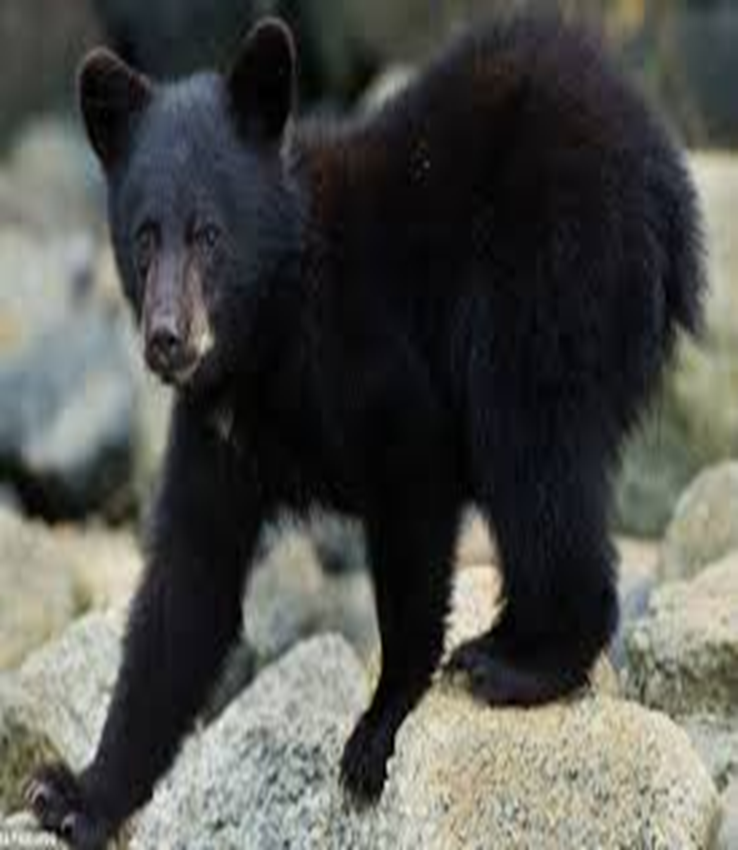 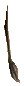 Giống nhau
So sánhSự giống và khác nhau của Gấu – hổ
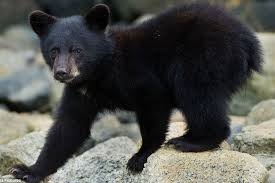 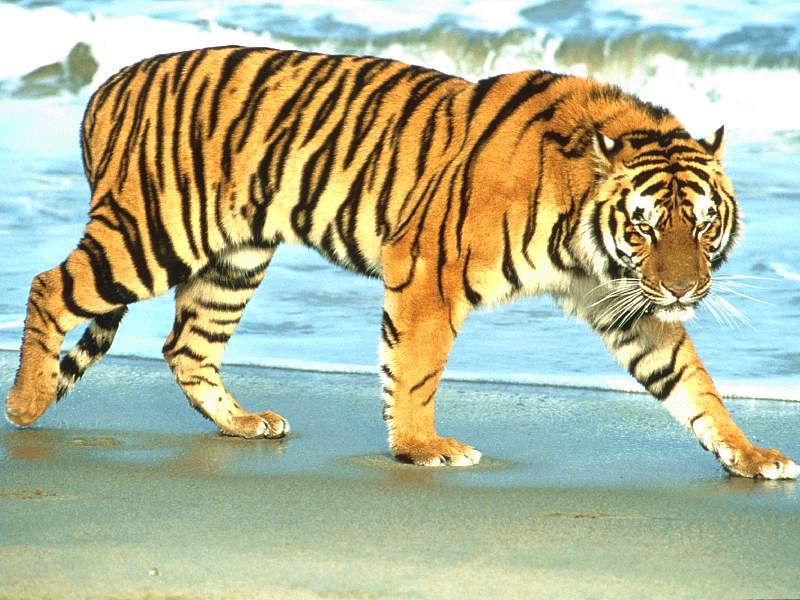 Gấu to,châm chạp,lông màu đen,đuôi ngắn
Hổ lông vằn,có ria,đuôi dài
Khác nhau
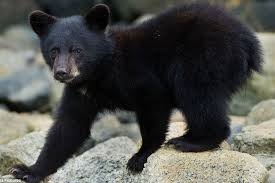 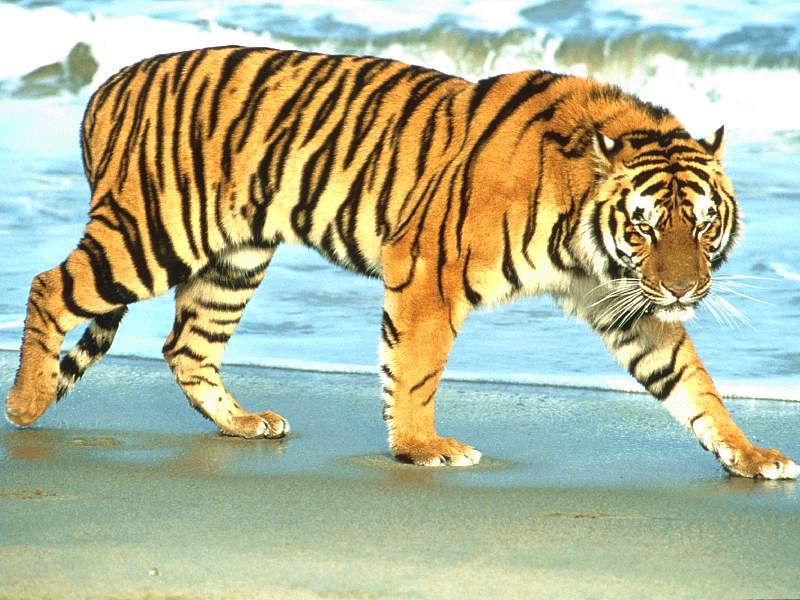 Giống nhau
Mở rộng
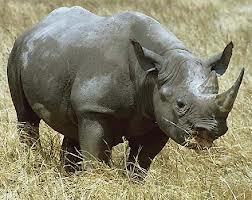 Con tê giác
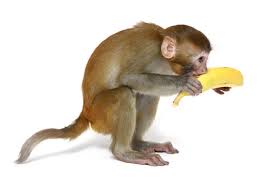 Con khỉ
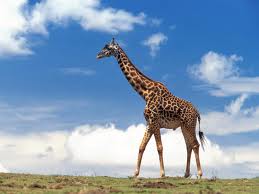 v
Con hươu
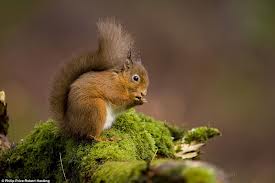 Con sóc
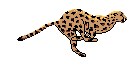 v
Con báo